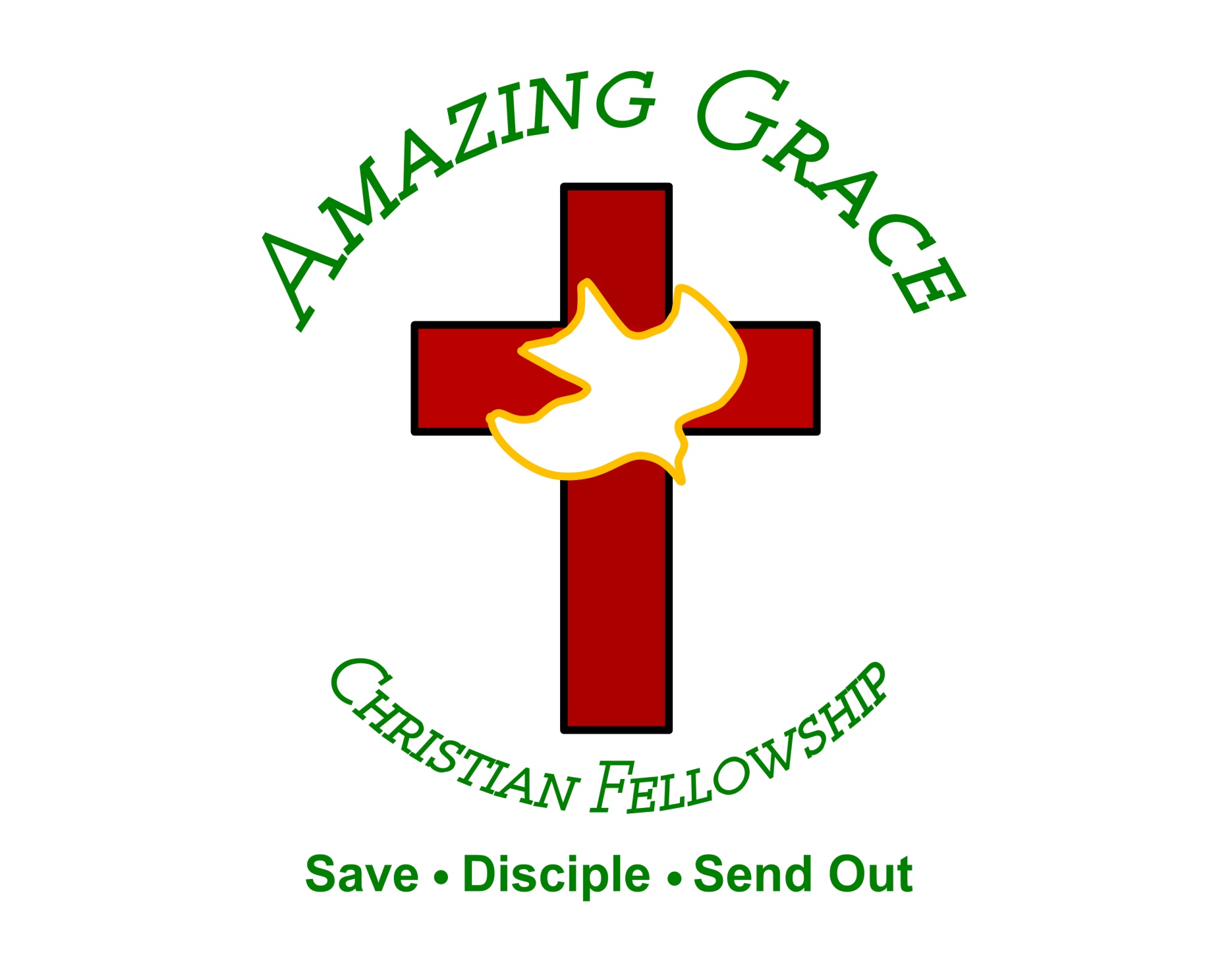 Freedom
(by Eddie James)
I wanna clap a little louder than before I wanna sing a little louder than before (Ooh)I wanna jump higher
than before I wanna shout louder than before yeah
Freedom (freedom) Freedom (freedom) Freedom
Freedom (God thank you for freedom!) Freedom (freedom) Freedom (I love you Jesus) Freedom (for
freedom) Freedom I wanna clap a little louder than before I wanna sing a little louder than before (Ooh)
I wanna spin wilder than before I wanna shout louder yeah Freedom (freedom) Freedom (freedom)
Freedom Freedom (freedom) Freedom (freedom)
Freedom (freedom) Freedom (freedom) Freedom
I wanna lift my hands higher than before I want to love you more than before I wanna worship deeper
than before I gotta scream louder yeah yeah Freedom (freedom) Freedom (freedom) Freedom
(freedom) Freedom Freedom (freedom) Freedom (freedom) Freedom (thank you for freedom)
Freedom No more shackles, no more chains No more bondage I am free yeah Lift your hands to the
father I say No more shackles, no more chains No more bondage I am free Come on, lift your hands to
Jesus No more shackles, no more chains No more bondage I am free Now help me dance the dance of
freedom, say Halleluiah Halleluiah Halleluiah Halleluiah Halleluiah Halleluiah Halleluiah Halleluiah
No more shackles Halleluiah No more bondage
Halleluiah No more chains Halleluiah And I'm free
Halleluiah Lift your voice and help me say No more shackles, and no more chains No more bondage I
am fee yeah Lift your hands and help me say No more shackles, no more chains No more bondage I
am fee yeah Come on if you believe it help me say
No more shackles, no more chains No more
bondage I am fee yeah Now if you believe in it sing with me and say
wanna leave Oh, I'm not here for blessings Jesus, You don't owe me anything More than anything that
You can do I just want You I'm sorry when I've just gone through the motions I'm sorry when I just sang
another song Take me back to where we started I open up my heart to You I'm sorry when I've come
with my agenda I'm sorry when I forgot that You're enough Take me back to where we started I open up
my heart to You I'm caught up in Your presence I just want to sit here at Your feet I'm caught up in this holy
moment I never wanna leave Oh, I'm not here for blessings Jesus, You don't owe me anything And
more than anything that You can do I just want You
I just want You Nothing else, nothing else Nothing
else will do I just want You Nothing else, nothing else
Nothing else will do I just want You Nothing else,
nothing else Nothing else will do I just want You Nothing else, nothing else, Jesus Nothing else will do
I just want You Nothing else, nothing else Nothing else will do I just want You Nothing else, nothing
else, Jesus Nothing else will do I'm coming back to where we started I'm coming back to where we
started When I first felt Your love You're all that matters, Jesus You're all that matters I'm coming
back to what really matters Just Your heart I just wanna bless Your heart, Jesus I'm caught up in
Your presence I just want to sit here at Your feet I'm caught up in this holy moment I never wanna leave
And oh, I'm not here for blessings Jesus, You don't owe me anything More than anything that You can
do Oh, I just want You
“Jesus We Love You”
(Bethal Music)
Old things have passed away Your love has stayed the same Your constant grace remains the
cornerstone Things that we thought were dead Are breathing in life again You cause your Son to shine
on darkest nights For all that you've done, we will pour out our love This will be our anthem song Jesus
we love you Oh how we love you You are the one our, our hearts adore The hopeless have found their
hope The orphans now have a home All that was lost has found its place in you You lift our weary
head You make us strong instead You took these rags and made us beautiful For all that you've done,
we will pour out our love This will be our anthem song Jesus we love you Oh how we love you You
are the on our, our hearts adore Oh, Jesus we love you Oh how we love you You are the one our, our
hearts adore Our hearts adore (we adore you) Our hearts adore Our hearts adore Our affection, our
devotion Poured out on the feet of Jesus Our affection, our devotion Poured out on the feet of
Jesus Our affection, our devotion Poured out on the feet of Jesus Our affection, our devotion Poured out
on the feet of Jesus We love you Oh how we love you You are the one our, our hearts adore Jesus we
love you Oh how we love you You are the one our, our hearts adore Oh, Jesus we love you Oh how we
love you You are the one our, our hearts adore Just sing out a new song today Oh, oh how we love you
Oh, you are worthy Jesus, of our love, our adoration, we love you God Oh lift your voice, oh Oh we love
you, oh we love you, oh Oh how we love you (sing Jesus) Oh, Jesus we love you Oh how we love you
(you are) You are the one our, our hearts adore
Make Room The Church Will Sing
(Elyssa Smith, Community Music)
Here is where I lay it down Every burden, every crown This is my surrender This is my surrender
Here is where I lay it down Every lie and every doubt
This is my surrender And I will make room for You
To do whatever You want to To do whatever You want to I will make room for You To do whatever You
want to To do whatever You want to Here is where I lay it down Every burden, every crown This is my
surrender This is my surrender Here is where I lay it down Every lie and every doubt This is my surrender
And I will make room for You To do whatever You want to To do whatever You want to And I will make
room for You To do whatever You want to To do whatever You want to And I will make room for You
To do whatever You want to To do whatever You want to And I will make room for You To do
whatever You want to To do whatever You want to (Jesus) Have Your way, have Your way Jesus Have
Your way with us Have Your way with us, ooh We surrender We surrender Jesus Have Your way Jesus
Shake up the ground of all my tradition Break down the walls of all my religion Your way is better Your
way is better Shake up the ground of all my tradition Break down the walls of all my religion Your way is
better Your way is better Shake up the ground of all my tradition Break down the walls of all my religion
Your way is better Your way is better Shake up the ground of all my tradition Break down the walls of all
my religion Your way is better Your way is better And I will make room for You To do whatever You want to
To do whatever You want to I will make room for You To do whatever You want to To do whatever You
want to Here is where I lay it down You are all I'm chasing now This is my surrender This is my
surrender Here is where I lay it down You are all I'm chasing now This is my surrender This is my
surrender.
I Give Myself Away
(William McDowell)
I give myself away I give myself away So You can use me I give myself away I give myself away So You
can use me I give myself away I give myself away So You can use me I give myself away I give myself
away So You can use me Here I am Here I am Here I stand Lord, my life is in your hands Lord, I'm longing
to see Your desires revealed in me I give myself away I give myself away (I want to be use by you) So
You can use me I give myself away I give myself away So You can use me Take my heart Take my life
As a living sacrifice All my dreams all my plans Lord I place them in your hands I give myself away (I give
myself away) I give myself away So You can use me
I give myself away I give myself away So You can
use me I give myself away (I give myself away) I belong to you I give myself away (I give myself away)
So You can use me Lord I give myself away I give myself away (my mind doesn't belong to me) I give
myself away I give myself away So You can use me
My life is not my own To you I belong I give myself, I
give myself to you.
Holy Forever
(Chris Tomlin)
A thousand generations falling down in worship To sing the song of ages to the Lamb And all who've
gone before us and all who will believe Will sing the song of ages to the Lamb Your name is the highest
Your name is the greatest Your name stands above them all All thrones and dominions All powers and
positions Your name stands above them all And the angels cry holy All creation cries holy You are lifted
high, holy Holy forever If you've been forgiven and if you've been redeemed Sing the song forever to the
Lamb If you walk in freedom and if you bear His name Sing the song forever to the Lamb We'll sing
the song forever and amen And the angels cry holy  All creation cries holy You are lifted high, holy Holy
forever Hear your people sing holy To the King of kings, holy You will always be holy Holy
forever Your name is the highest Your name is the greatest Your name stands above them all All
thrones and dominions All powers and positions Your name stands above them all Jesus Your name is the
highest Your name is the greatest Your name stands above them all (oh, stands above) All thrones and
dominions All powers and positions Your name stands above them all And the angels cry holy All
creation cries holy You are lifted high, holy Holy forever (we cry holy, holy, holy) Hear your people
sing (we will sing) holy To the King of kings (holy), holy (holy is the Lord) You will always be holy Holy
forever You will always be holy Holy forever.
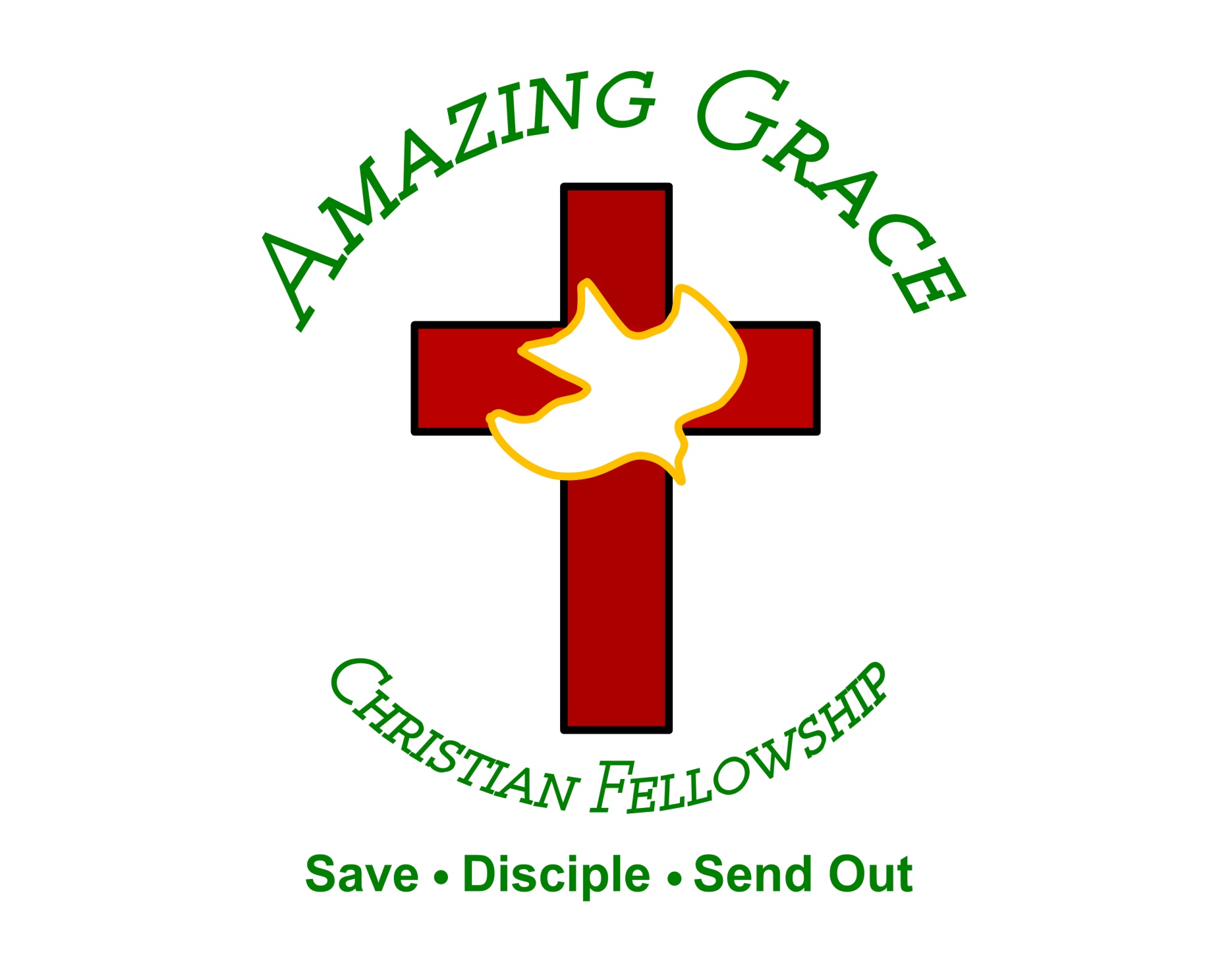 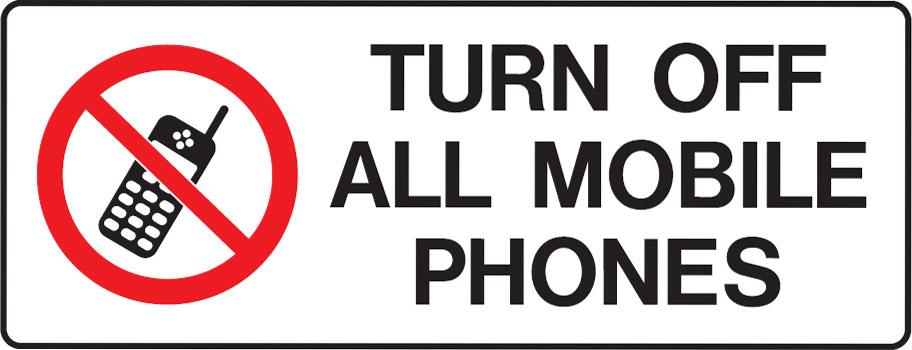 It’s All About Jesus
by Pastor Fee Soliven
Isaiah 46:9-10
Sunday Morning
May 12, 2024
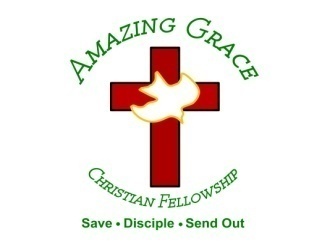 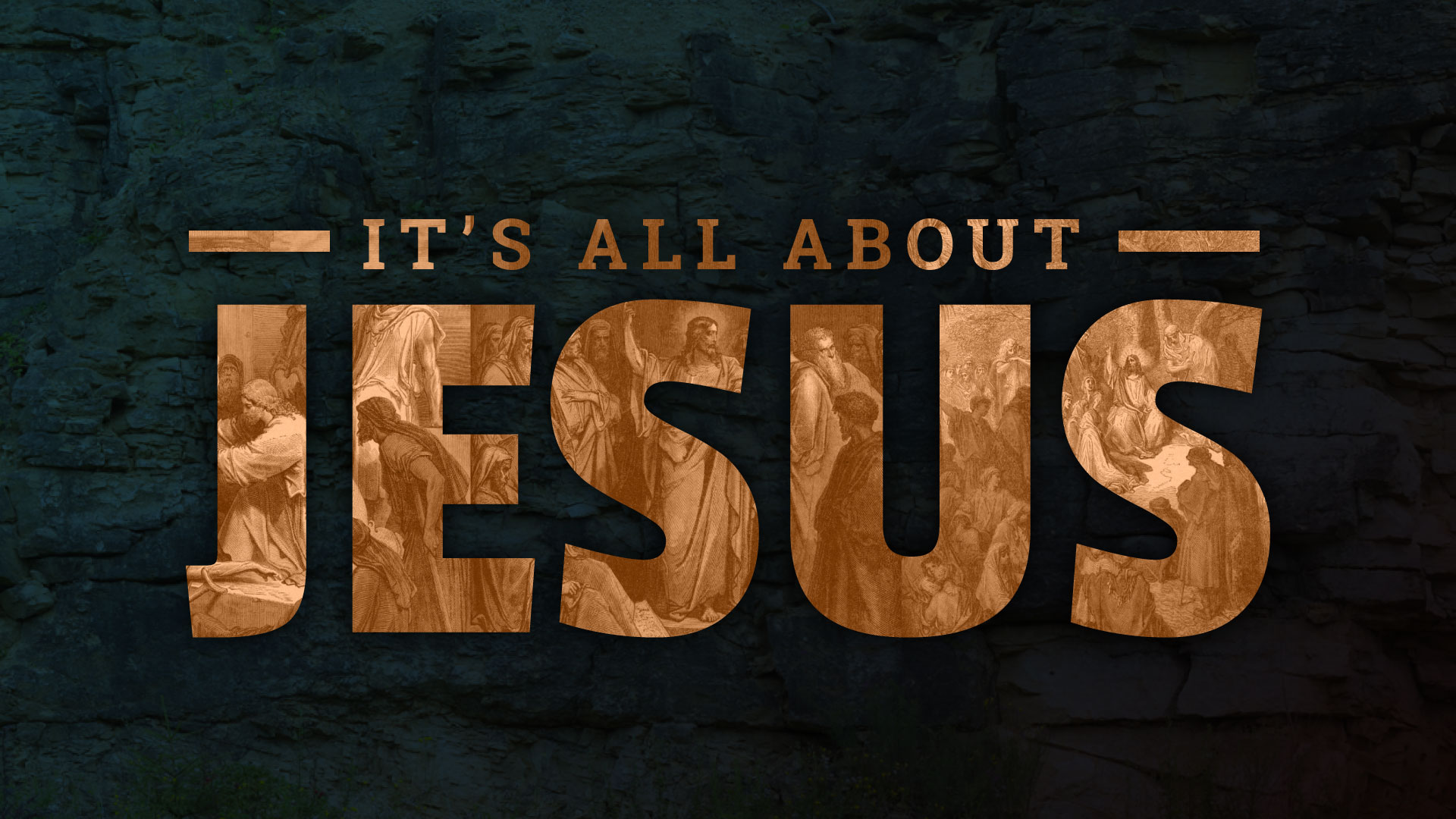 Isaiah 46:9-10
9 Remember the former things of old, For I am God, and there is no other; I am God, and there is none like Me, 10 Declaring the end from the beginning, And from ancient times things that are not yet done, Saying, 'My counsel shall stand, And I will do all My pleasure...
1.  Linear Time / Horizontal Time
Genesis 1:26-28
26 Then God said, "Let Us make man in Our image, according to Our likeness; let them have dominion over the fish of the sea, over the birds of the air, and over the cattle, over all the earth and over every creeping thing that creeps on the earth." 27 So God created man in His own image; in the image of God He created him; male and female He created them.
28 Then God blessed them, and God said to them, "Be fruitful and multiply; fill the earth and subdue it; have dominion over the fish of the sea, over the birds of the air, and over every living thing that moves on the earth."
Revelation 20:4-6
4 And I saw thrones, and they sat on them, and judgment was committed to them. Then I saw the souls of those who had been beheaded for their witness to Jesus and for the word of God, who had not worshiped the beast or his image, and had not received his mark on their foreheads or on their hands. And they lived and reigned with Christ for a thousand years.
5 But the rest of the dead did not live again until the thousand years were finished. This is the first resurrection. 6 Blessed and holy is he who has part in the first resurrection.
2. Vertical Time
Genesis 28:10-17
10 Now Jacob went out from Beersheba and went toward Haran. 11 So he came to a certain place and stayed there all night, because the sun had set. And he took one of the stones of that place and put it at his head, and he lay down in that place to sleep.
12 Then he dreamed, and behold, a ladder was set up on the earth, and its top reached to heaven; and there the angels of God were ascending and descending on it. 13 And behold, the LORD stood above it and said: "I am the LORD God of Abraham your father and the God of Isaac; the land on which you lie I will give to you and your descendants.
14 Also your descendants shall be as the dust of the earth; you shall spread abroad to the west and the east, to the north and the south; and in you and in your seed all the families of the earth shall be blessed.
15 Behold, I am with you and will keep you wherever you go, and will bring you back to this land; for I will not leave you until I have done what I have spoken to you." 16 Then Jacob awoke from his sleep and said, "Surely the LORD is in this place, and I did not know it." 17 And he was afraid and said, "How awesome is this place! This is none other than the house of God, and this is the gate of heaven!"
Ephesians 2:4-6
4 But God, who is rich in mercy, because of His great love with which He loved us, 5 even when we were dead in trespasses, made us alive together with Christ (by grace you have been saved), 6 and raised us up together, and made us sit together in the heavenly places in Christ Jesus..
Romans 1:17
For in it the righteousness of God is revealed from faith to faith; as it is written, “The just shall live by faith.”
2 Corinthians 3:18
But we all, with unveiled face, beholding as in a mirror the glory of the Lord, are being transformed into the same image from glory to glory, just as by the Spirit of the Lord.
3. Cyclical Time
1. Parallel/Cycle
Jesus ascended from the Mount of Olives
Acts 1:9-12
9 Now when He had spoken these things, while they watched, He was taken up, and a cloud received Him out of their sight. 10 And while they looked steadfastly toward heaven as He went up, behold, two men stood by them in white apparel,
11 who also said, "Men of Galilee, why do you stand gazing up into heaven? This same Jesus, who was taken up from you into heaven, will so come in like manner as you saw Him go into heaven." 12 Then they returned to Jerusalem from the mount called Olivet, which is near Jerusalem, a Sabbath day's journey.
2. Parallel/Cycle
Jesus will return on the Mount of Olives
Zechariah 14:1-4
1 Behold, the day of the LORD is coming, And your spoil will be divided in your midst. 2 For I will gather all the nations to battle against Jerusalem; The city shall be taken, The houses rifled, And the women ravished. Half of the city shall go into captivity, But the remnant of the people shall not be cut off from the city.
3 Then the LORD will go forth And fight against those nations, As He fights in the day of battle. 4 And in that day His feet will stand on the Mount of Olives, Which faces Jerusalem on the east. And the Mount of Olives shall be split in two, From east to west, Making a very large valley; Half of the mountain shall move toward the north And half of it toward the south.
3. Parallel/Cycle
Jesus began His Ministry 
40 Days in the Wilderness
Luke 4:1-2
1 Then Jesus, being filled with the Holy Spirit, returned from the Jordan and was led by the Spirit into the wilderness, 2 being tempted for forty days by the devil. And in those days He ate nothing, and afterward, when they had ended, He was hungry.
4. Parallel/Cycle
Jesus ended His ministry the last 40 days before being taken up in heaven
Acts 1:2-3
2 until the day in which He was taken up, after He through the Holy Spirit had given commandments to the apostles whom He had chosen, 3 to whom He also presented Himself alive after His suffering by many infallible proofs, being seen by them during forty days and speaking of the things pertaining to the kingdom of God.
5. Parallel/Cycle
The Dove Symbolic of the Holy Spirit
Genesis 8:10-12
10 And he waited yet another seven days, and again he sent the dove out from the ark. 11 Then the dove came to him in the evening, and behold, a freshly plucked olive leaf was in her mouth; and Noah knew that the waters had receded from the earth. 12 So he waited yet another seven days and sent out the dove, which did not return again to him anymore.
Matthew 3:16-17
16 When He had been baptized, Jesus came up immediately from the water; and behold, the heavens were opened to Him, and He saw the Spirit of God descending like a dove and alighting upon Him. 17 And suddenly a voice came from heaven, saying, "This is My beloved Son, in whom I am well pleased."
6. Parallel/Cycle
Great Upheaval in Nature
Genesis 7:11-12
11 In the six hundredth year of Noah's life, in the second month, the seventeenth day of the month, on that day all the fountains of the great deep were broken up, and the windows of heaven were opened. 12 And the rain was on the earth forty days and forty nights.
Luke 21:25-26
25 "And there will be signs in the sun, in the moon, and in the stars; and on the earth distress of nations, with perplexity, the sea and the waves roaring; 26 men's hearts failing them from fear and the expectation of those things which are coming on the earth, for the powers of heaven will be shaken.
7. Parallel/Cycle
Signs of the Days of Noah
Genesis 6:11-13
11 The earth also was corrupt before God, and the earth was filled with violence. 12 So God looked upon the earth, and indeed it was corrupt; for all flesh had corrupted their way on the earth. 13 And God said to Noah, "The end of all flesh has come before Me, for the earth is filled with violence through them; and behold, I will destroy them with the earth.
Matthews 24:37-39
37 But as the days of Noah were, so also will the coming of the Son of Man be. 38 For as in the days before the flood, they were eating and drinking, marrying and giving in marriage, until the day that Noah entered the ark, 39 and did not know until the flood came and took them all away, so also will the coming of the Son of Man be.
8. Parallel/Cycle
Translation of Enoch-Rapture
Genesis 5:21-24
21 Enoch lived sixty-five years, and begot Methuselah. 22 After he begot Methuselah, Enoch walked with God three hundred years, and had sons and daughters. 23 So all the days of Enoch were three hundred and sixty-five years. 24 And Enoch walked with God; and he was not, for God took him.
1 Thessalonians 4:16-18
16 For the Lord Himself will descend from heaven with a shout, with the voice of an archangel, and with the trumpet of God. And the dead in Christ will rise first. 17 Then we who are alive and remain shall be caught up together with them in the clouds to meet the Lord in the air. And thus we shall always be with the Lord. 18 Therefore comfort one another with these words.
9. Parallel/Cycle
Cain and his Mark for seven years
Genesis 4:14-15
14 Surely You have driven me out this day from the face of the ground; I shall be hidden from Your face; I shall be a fugitive and a vagabond on the earth, and it will happen that anyone who finds me will kill me." 15 And the LORD said to him, "Therefore, whoever kills Cain, vengeance shall be taken on him sevenfold." And the LORD set a mark on Cain, lest anyone finding him should kill him.
The Mark of the Beast and 
Tribulation for 7 years
Revelation 13:15-17 
15 He was granted power to give breath to the image of the beast, that the image of the beast should both speak and cause as many as would not worship the image of the beast to be killed. 16 He causes all, both small and great, rich and poor, free and slave, to receive a mark on their right hand or on their foreheads, 17 and that no one may buy or sell except one who has the mark or the name of the beast, or the number of his name.
10. Parallel/Cycle
The Defeat of Satan
Genesis 3:14-15
14 So the LORD God said to the serpent: "Because you have done this, You are cursed more than all cattle, And more than every beast of the field; On your belly you shall go, And you shall eat dust All the days of your life. 15 And I will put enmity Between you and the woman, And between your seed and her Seed; He shall bruise your head, And you shall bruise His heel."
Satan Bound for 1,000 years
Revelation 20:1-2  
1 Then I saw an angel coming down from heaven, having the key to the bottomless pit and a great chain in his hand. 2 He laid hold of the dragon, that serpent of old, who is the Devil and Satan, and bound him for a thousand years...
11. Parallel/Cycle
God Made a Perfect Paradise
7. Genesis Chapter 1&2: 
God made the earth, plants, water, animals and them made His prized creation "Man" with a Tree in the middle of the garden.
Revelation 22:1-5
1 And he showed me a pure river of water of life, clear as crystal, proceeding from the throne of God and of the Lamb. 2 In the middle of its street, and on either side of the river, was the tree of life, which bore twelve fruits, each tree yielding its fruit every month. The leaves of the tree were for the healing of the nations.
3 And there shall be no more curse, but the throne of God and of the Lamb shall be in it, and His servants shall serve Him. 4 They shall see His face, and His name shall be on their foreheads. 5 There shall be no night there: They need no lamp nor light of the sun, for the Lord God gives them light. And they shall reign forever and ever.
Beginning - Perfect Paradise
In The End - Perfect Paradise
Beginning - God Walked With Man
In The End - God Will Dwell With Man
Beginning - Tree Of Life
In The End - Tree Of Life
Beginning - No Sin
In The End - No Sin
Beginning - No Sickness Or Death
In The End - No Sickness Or Death
Beginning - 1st Adam's Bride Was Eve

In The End - 2nd Adam's Bride 
The Church
The First 2 Chapters of Genesis Everything Is Perfect

The Last 2 Chapters of Revelation Everything Is Perfect
Ecclesiastics 1:9
"That which has been is what will be, That which is done is what will be done, And there is nothing new under the sun"
1 Thessalonians 4:13-18
13 But I do not want you to be ignorant, brethren, concerning those who have fallen asleep, lest you sorrow as others who have no hope. 14 For if we believe that Jesus died and rose again, even so God will bring with Him those who sleep in Jesus.
15 For this we say to you by the word of the Lord, that we who are alive and remain until the coming of the Lord will by no means precede those who are asleep. 16 For the Lord Himself will descend from heaven with a shout, with the voice of an archangel, and with the trumpet of God. And the dead in Christ will rise first.
17 Then we who are alive and remain shall be caught up together with them in the clouds to meet the Lord in the air. And thus we shall always be with the Lord. 18 Therefore comfort one another with these words.
1 Corinthians 15:50-54
50 Now this I say, brethren, that flesh and blood cannot inherit the kingdom of God; nor does corruption inherit incorruption. 51 Behold, I tell you a mystery: We shall not all sleep, but we shall all be changed-- 52 in a moment, in the twinkling of an eye, at the last trumpet. For the trumpet will sound, and the dead will be raised incorruptible, and we shall be changed.
53 For this corruptible must put on incorruption, and this mortal must put on immortality. 54 So when this corruptible has put on incorruption, and this mortal has put on immortality, then shall be brought to pass the saying that is written: "Death is swallowed up in victory."
20 Again, when a righteous man turns from his righteousness and commits iniquity, and I lay a stumbling block before him, he shall die; because you did not give him warning, he shall die in his sin, and his righteousness which he has done shall not be remembered; but his blood I will require at your hand.
Acts 2:38-39
38 Then Peter said to them, "Repent, and let every one of you be baptized in the name of Jesus Christ for the remission of sins; and you shall receive the gift of the Holy Spirit. 39 For the promise is to you and to your children, and to all who are afar off, as many as the Lord our God will call."
Donate with our QR code app to 
Amazing Grace Christian Fellowship








Donations are Deeply Appreciated!
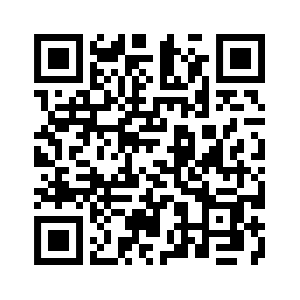 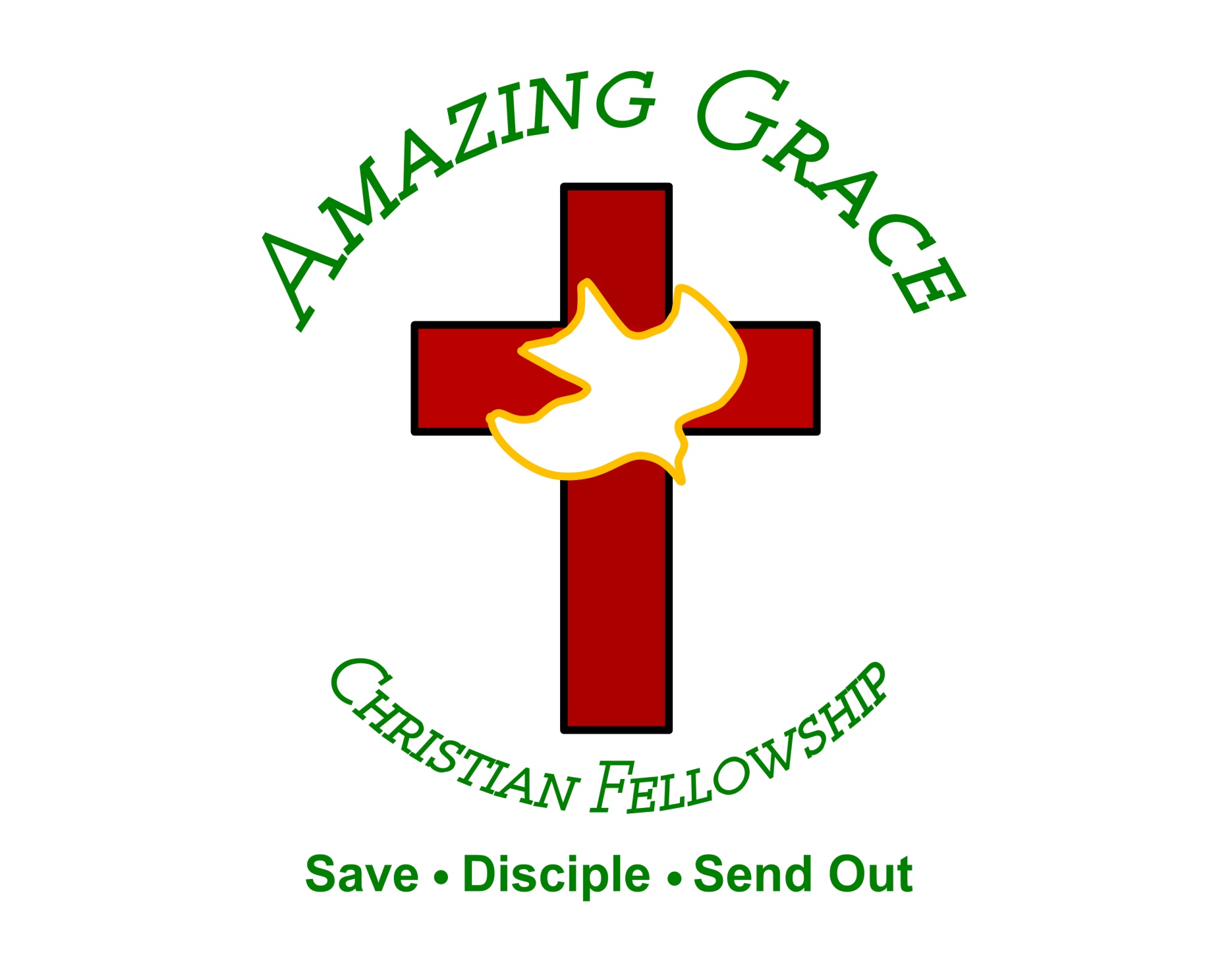